МБДОУ « Детский сад № 123» г. Рязани
Сказка о полезных овощах
Познавательная сказка.
Автор  : Коваленко Татьяна Викторовна
Воспитатель первой квалификационной категории Ветрова Татьяна Юрьевна
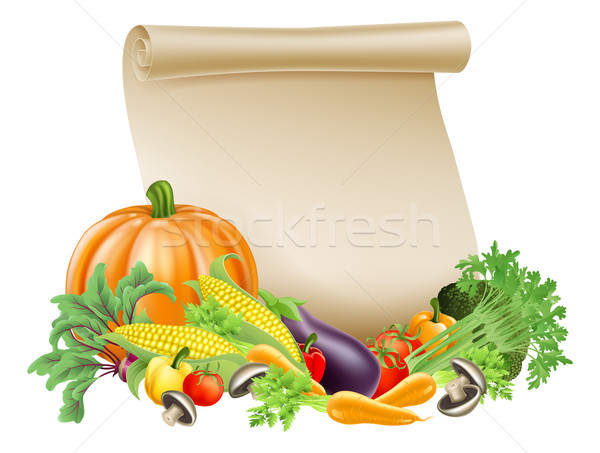 Сказка о полезных овощах
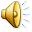 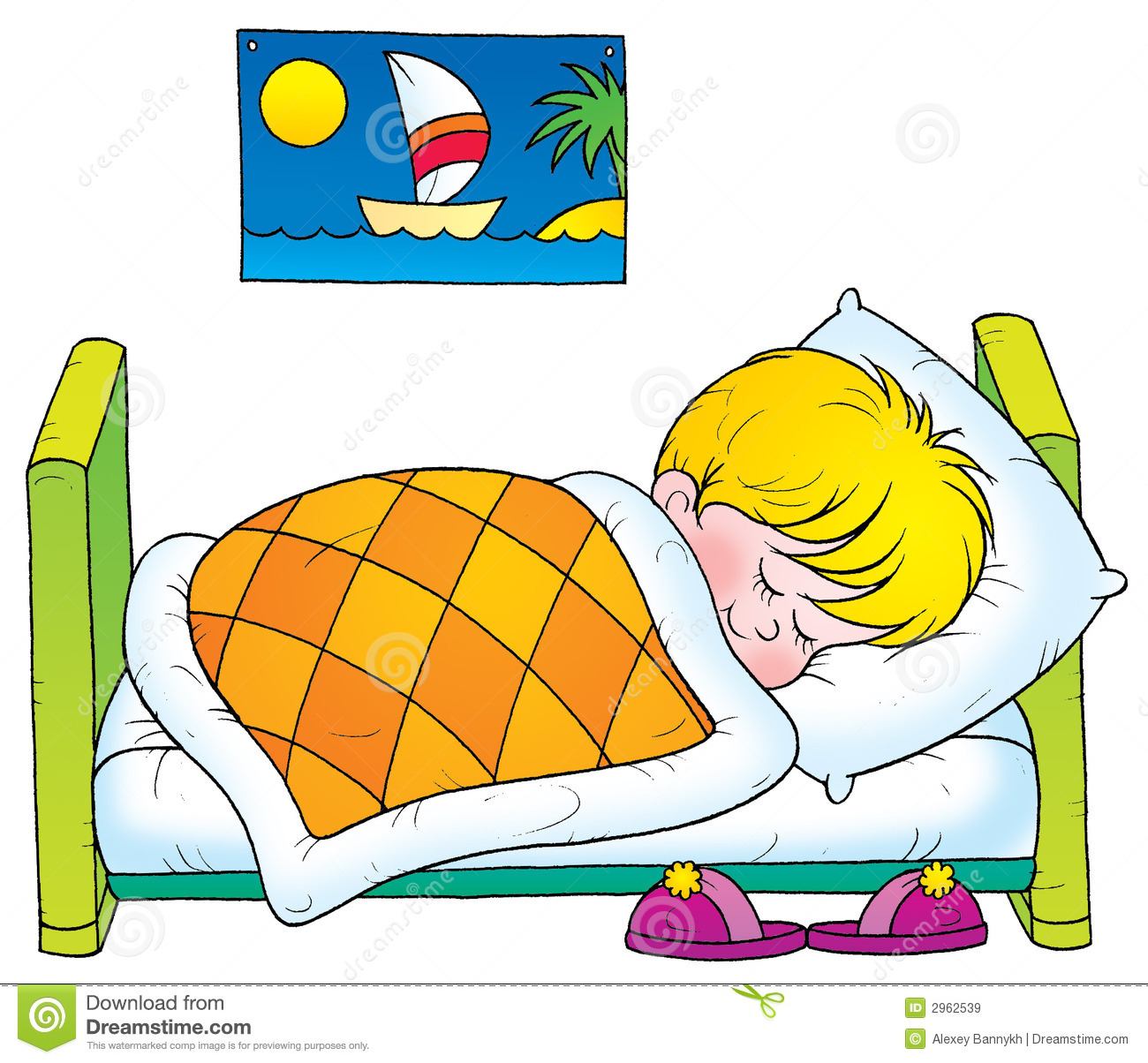 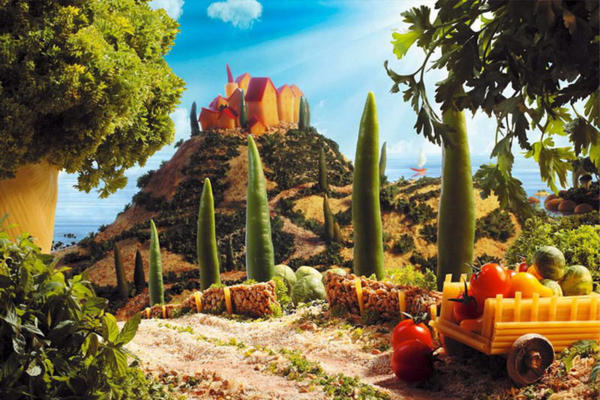 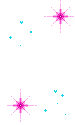 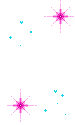 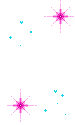 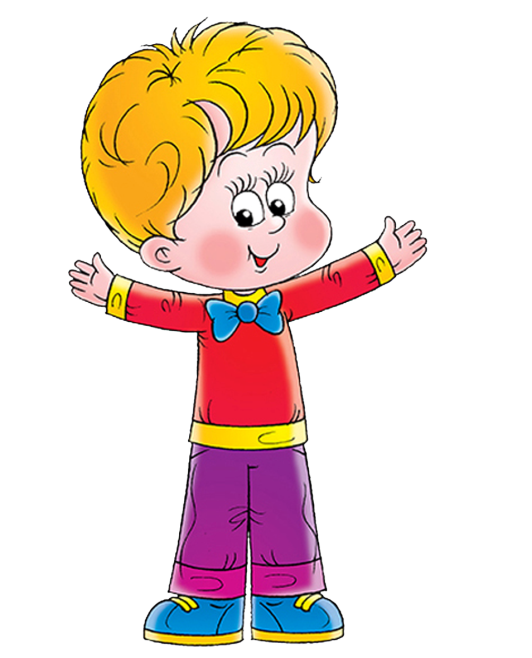 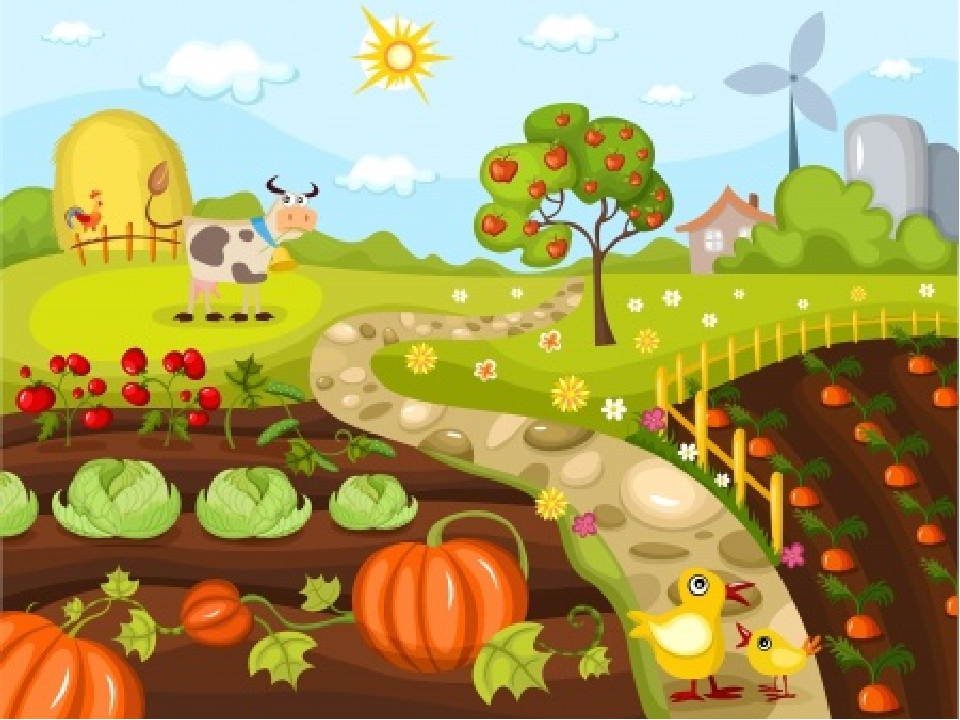 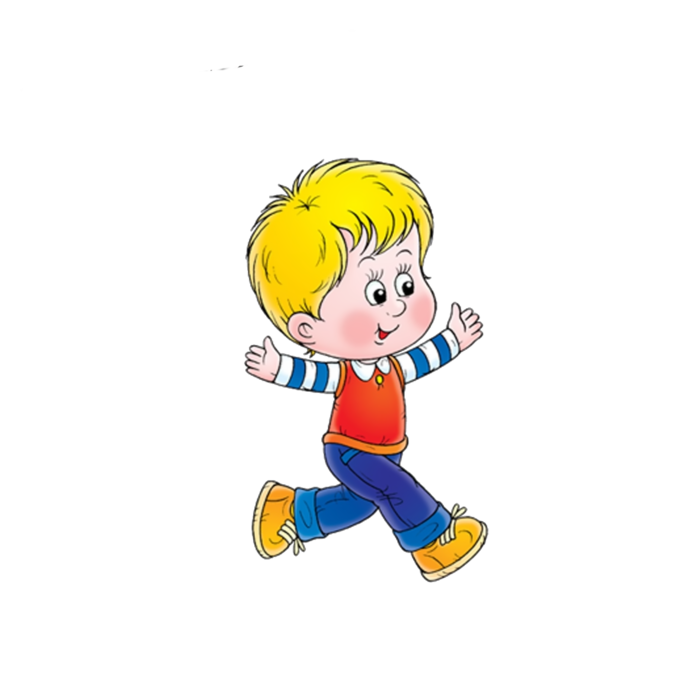 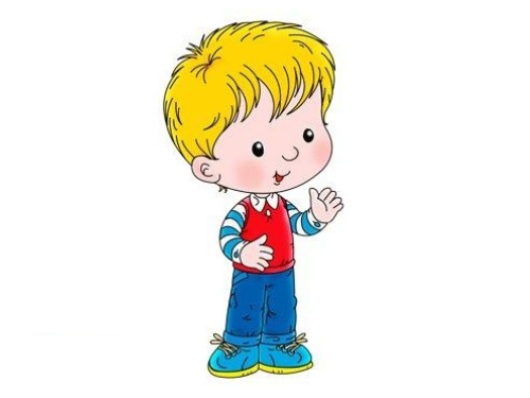 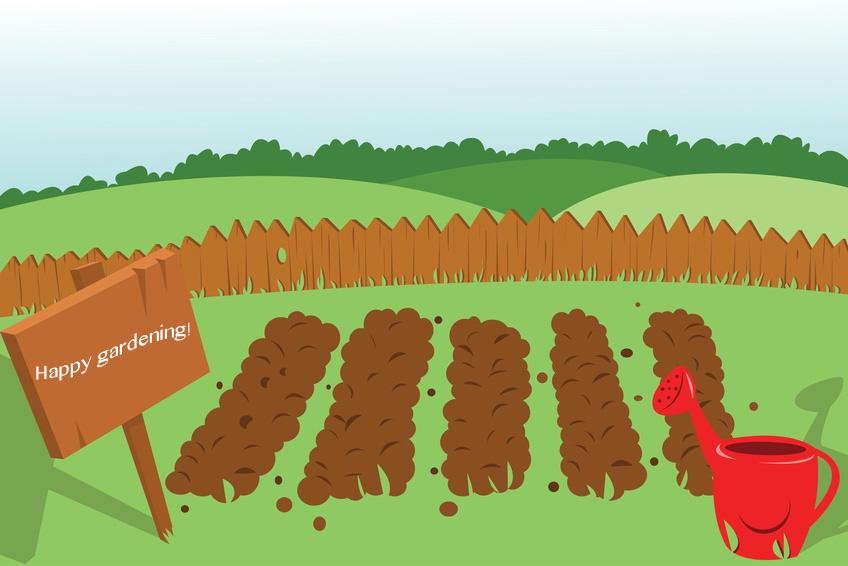 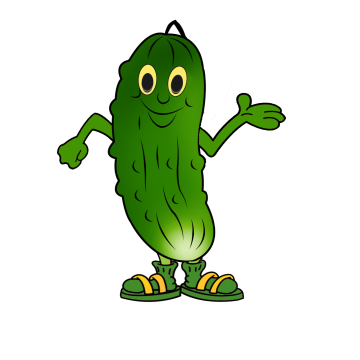 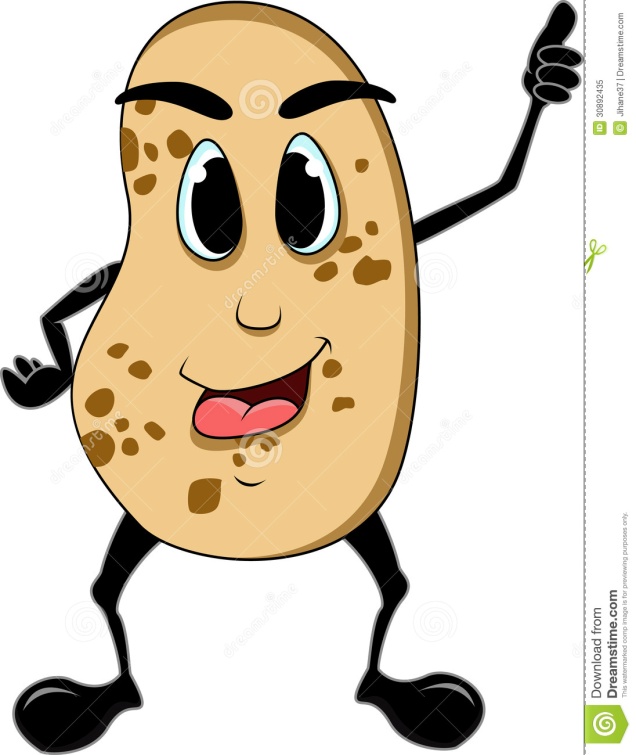 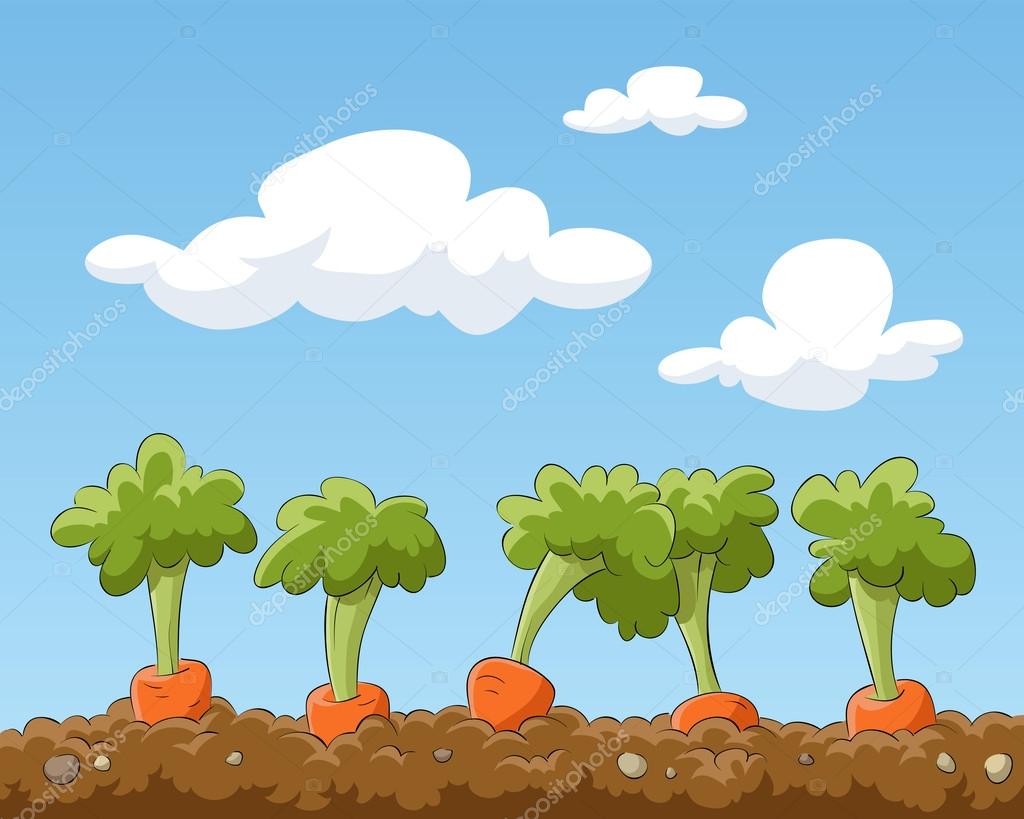 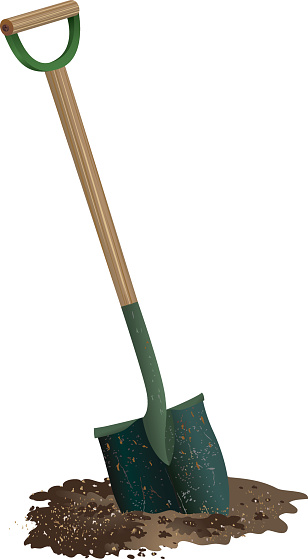 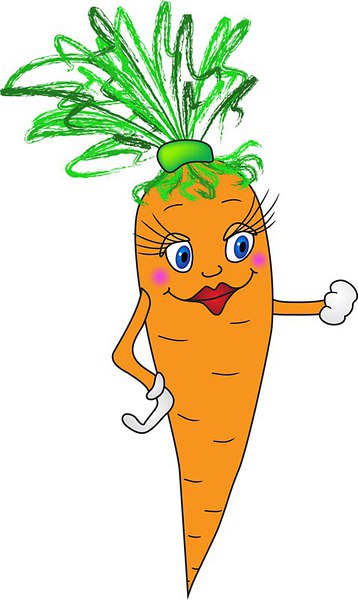 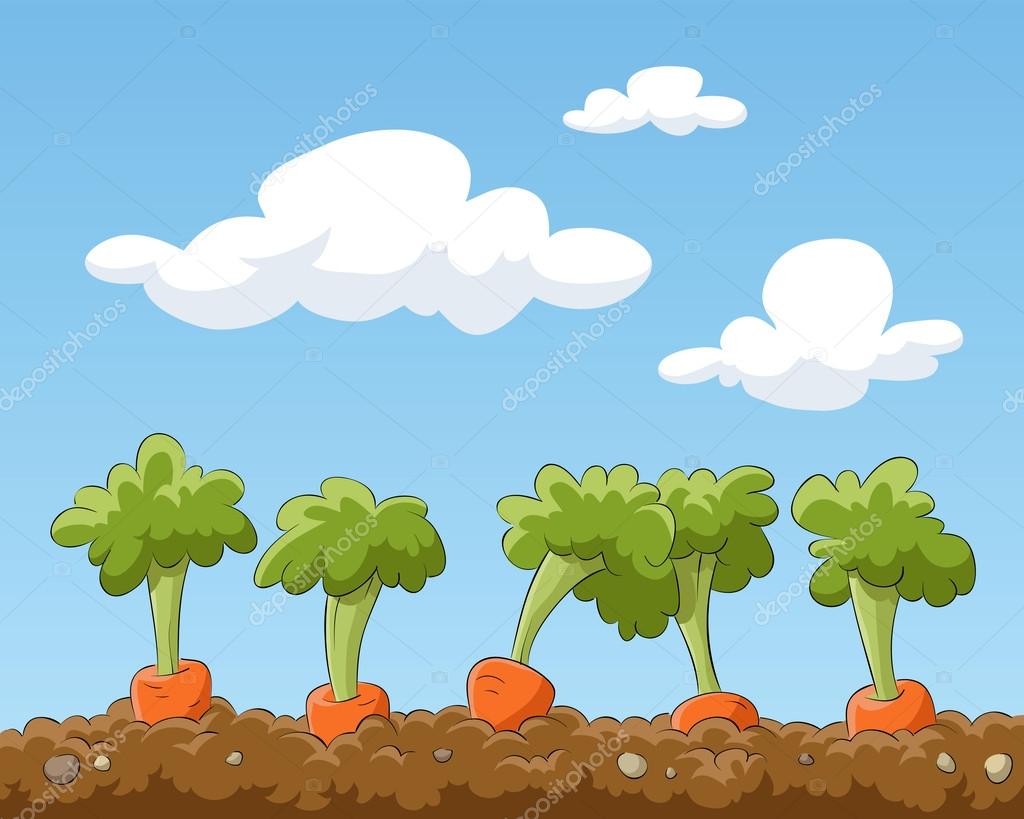 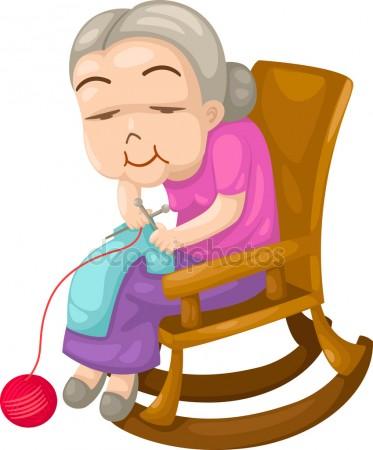 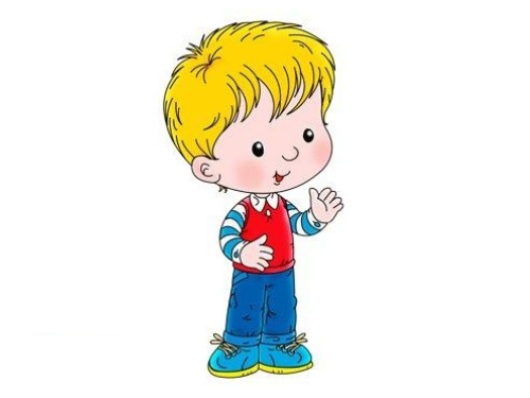 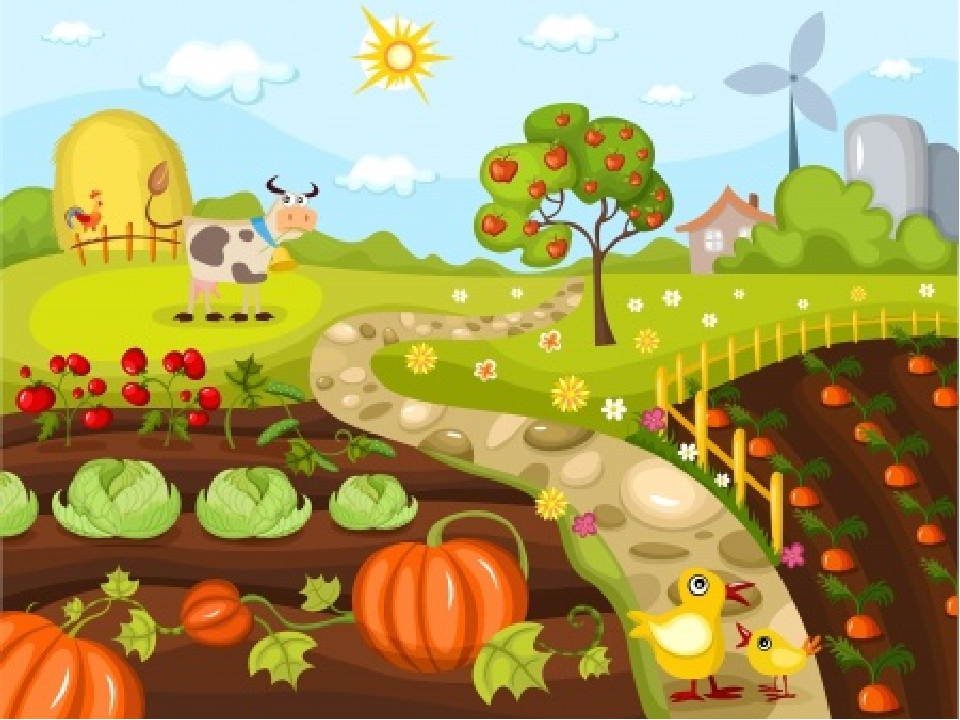 С
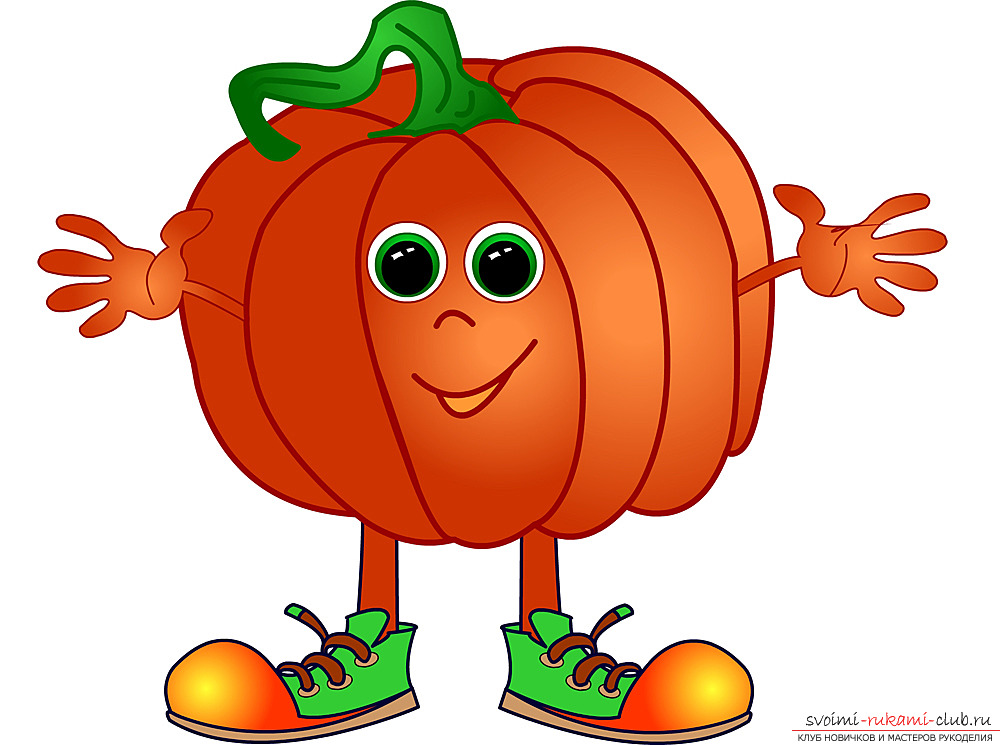 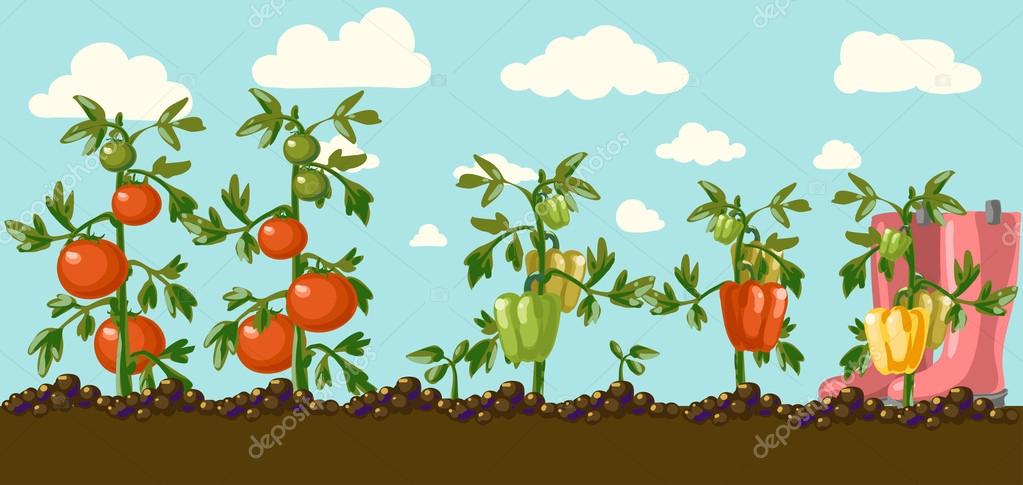 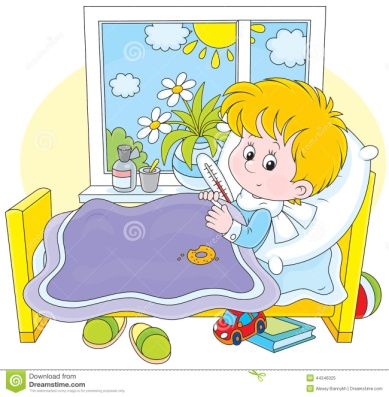 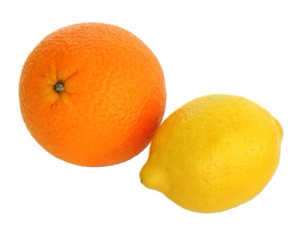 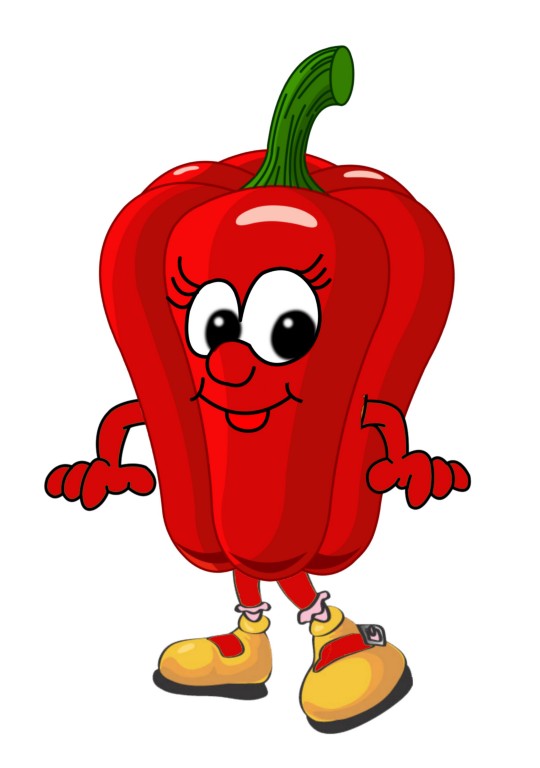 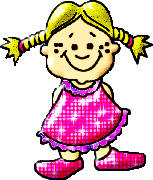 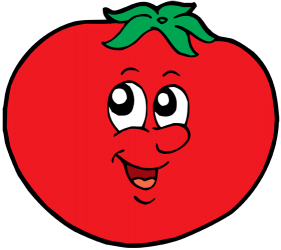 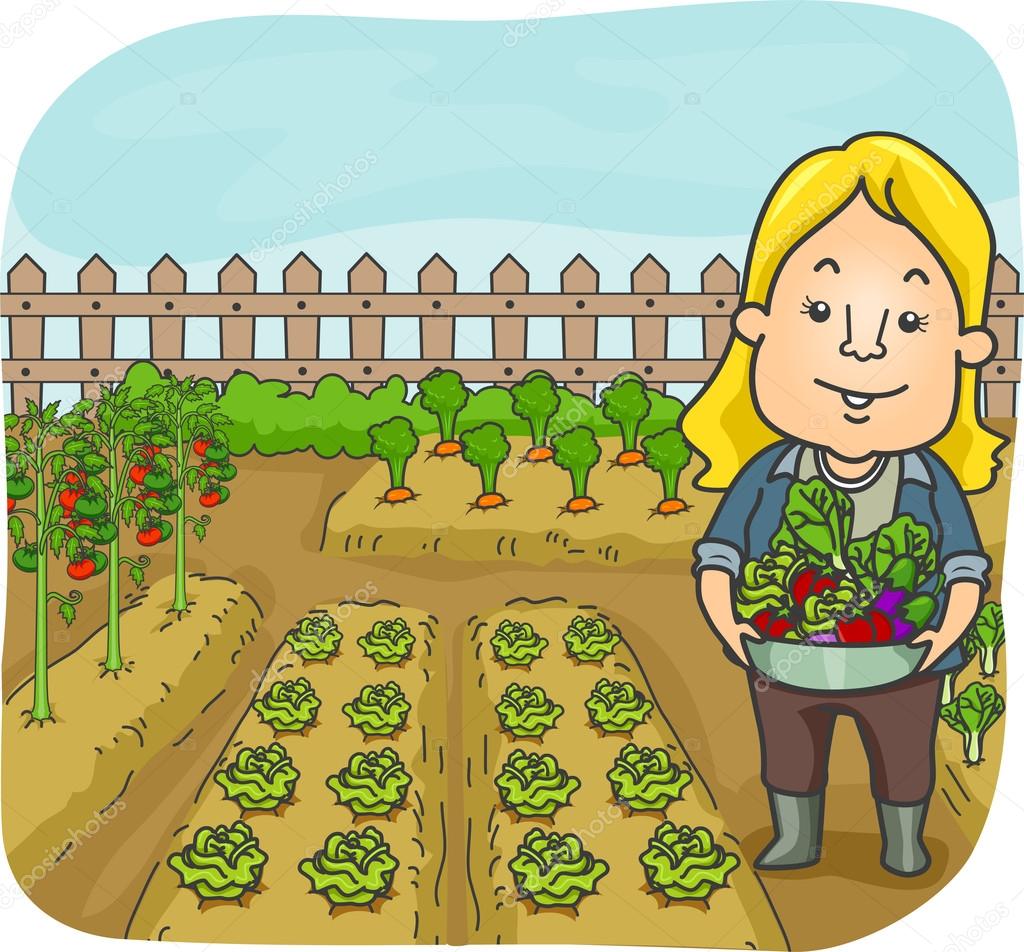 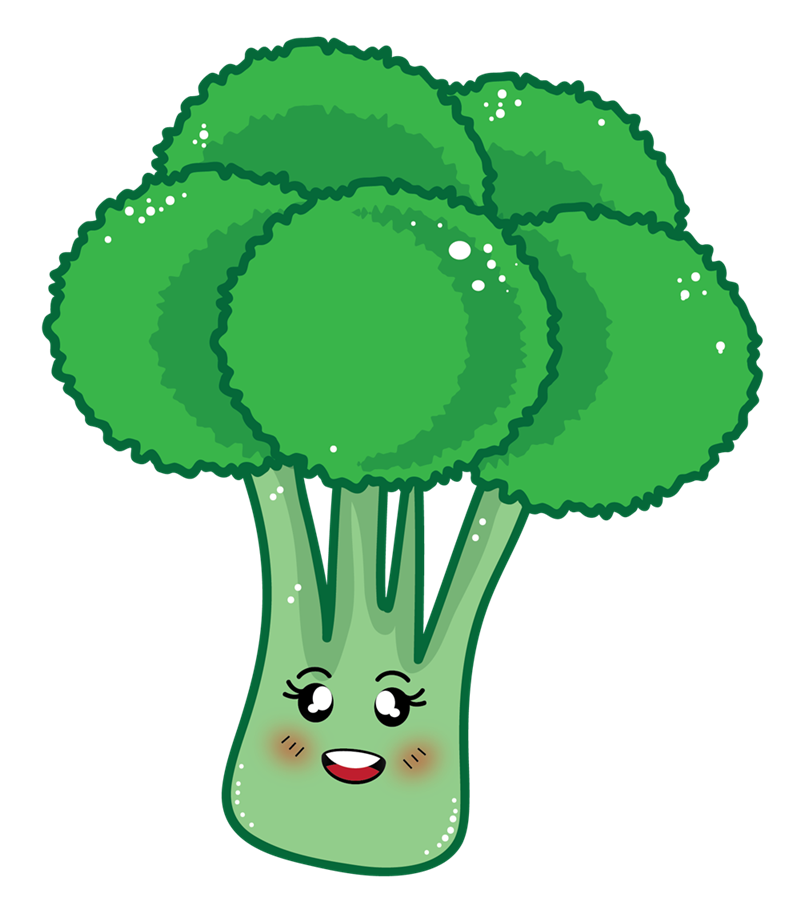 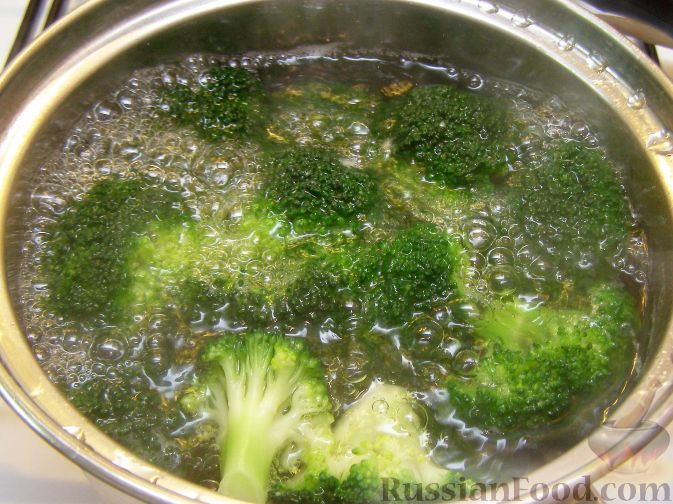 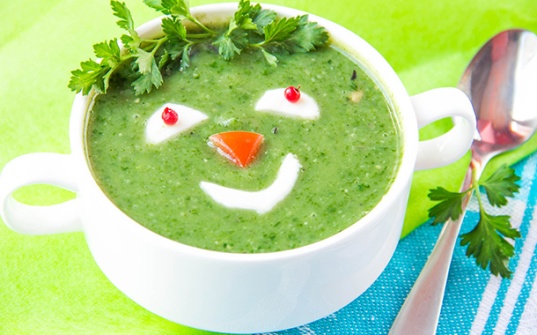 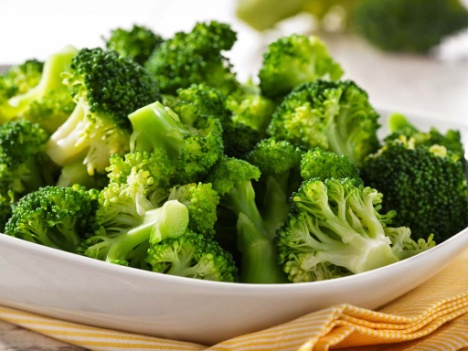 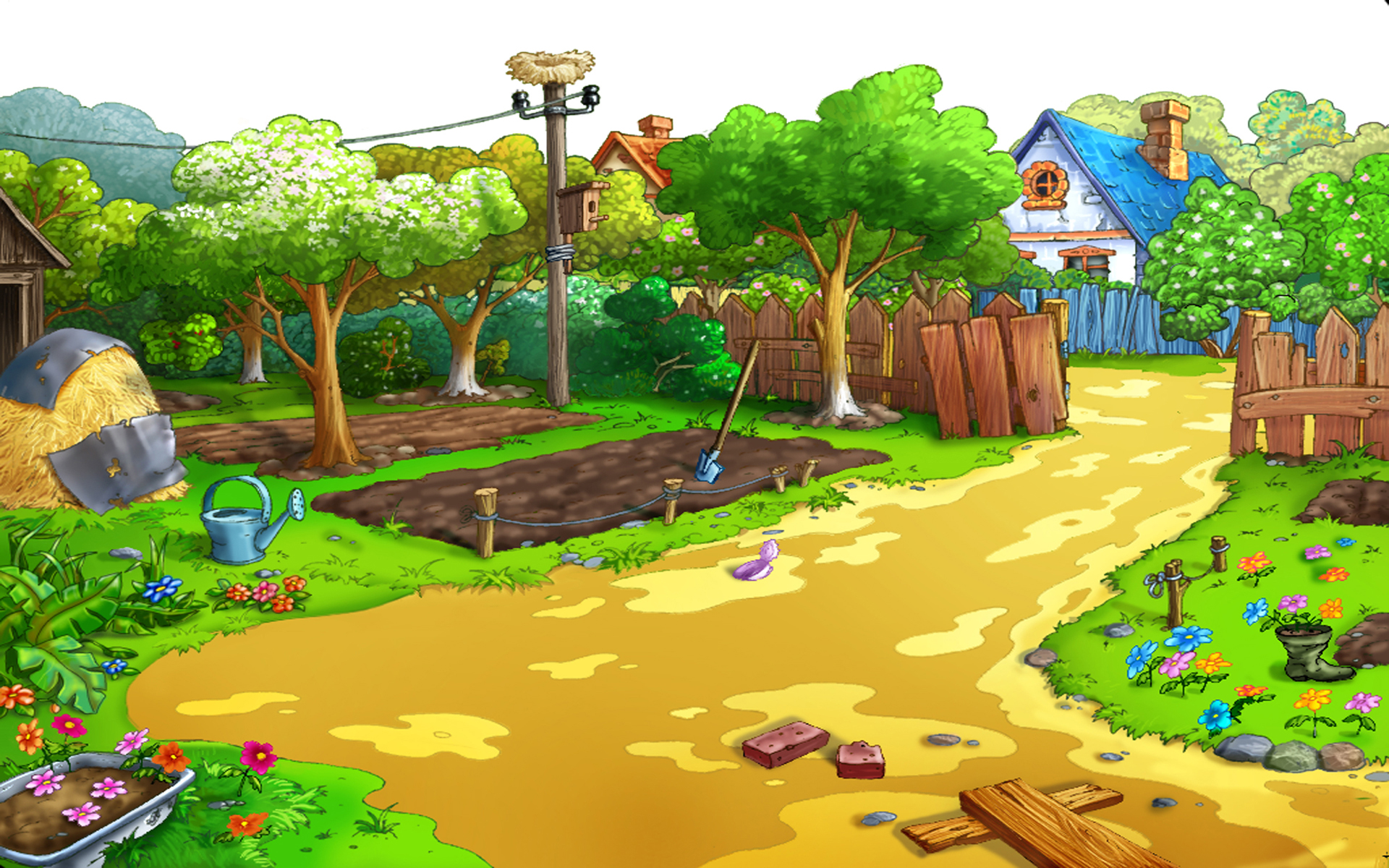 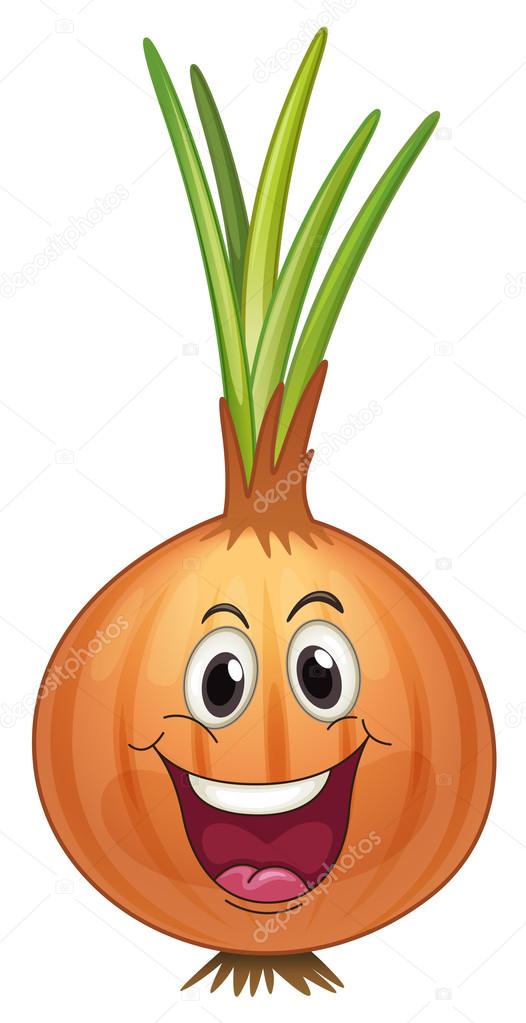 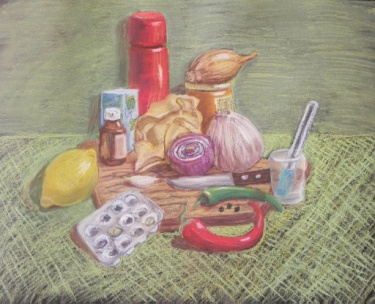 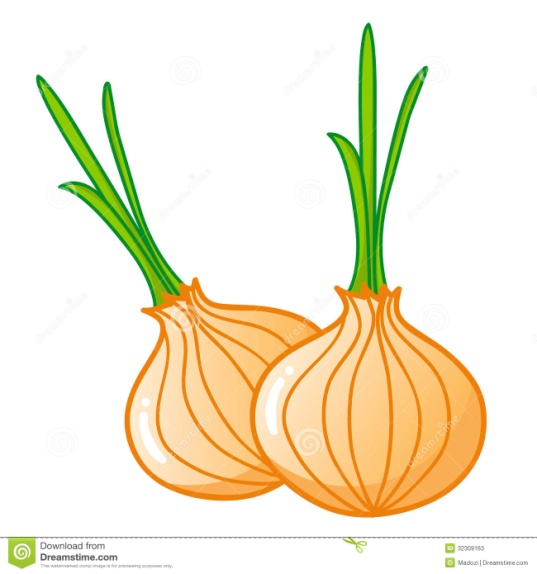 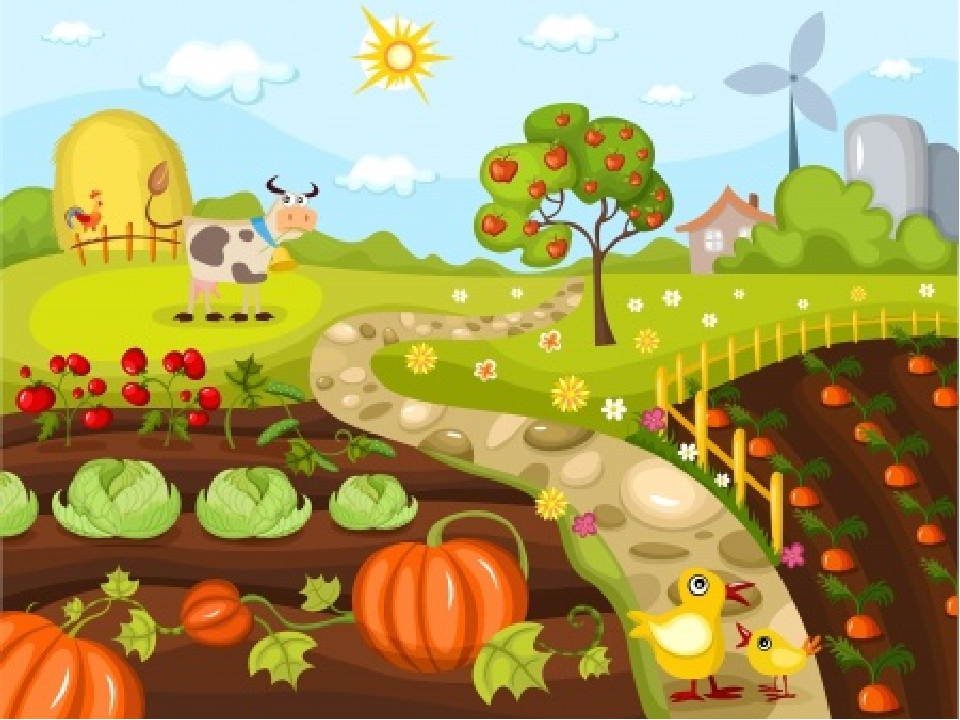 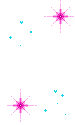 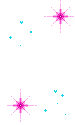 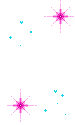 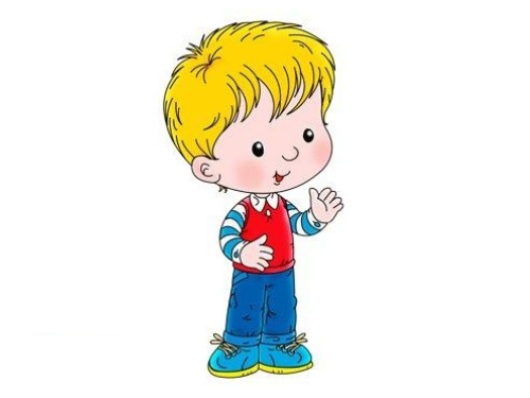 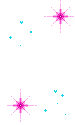 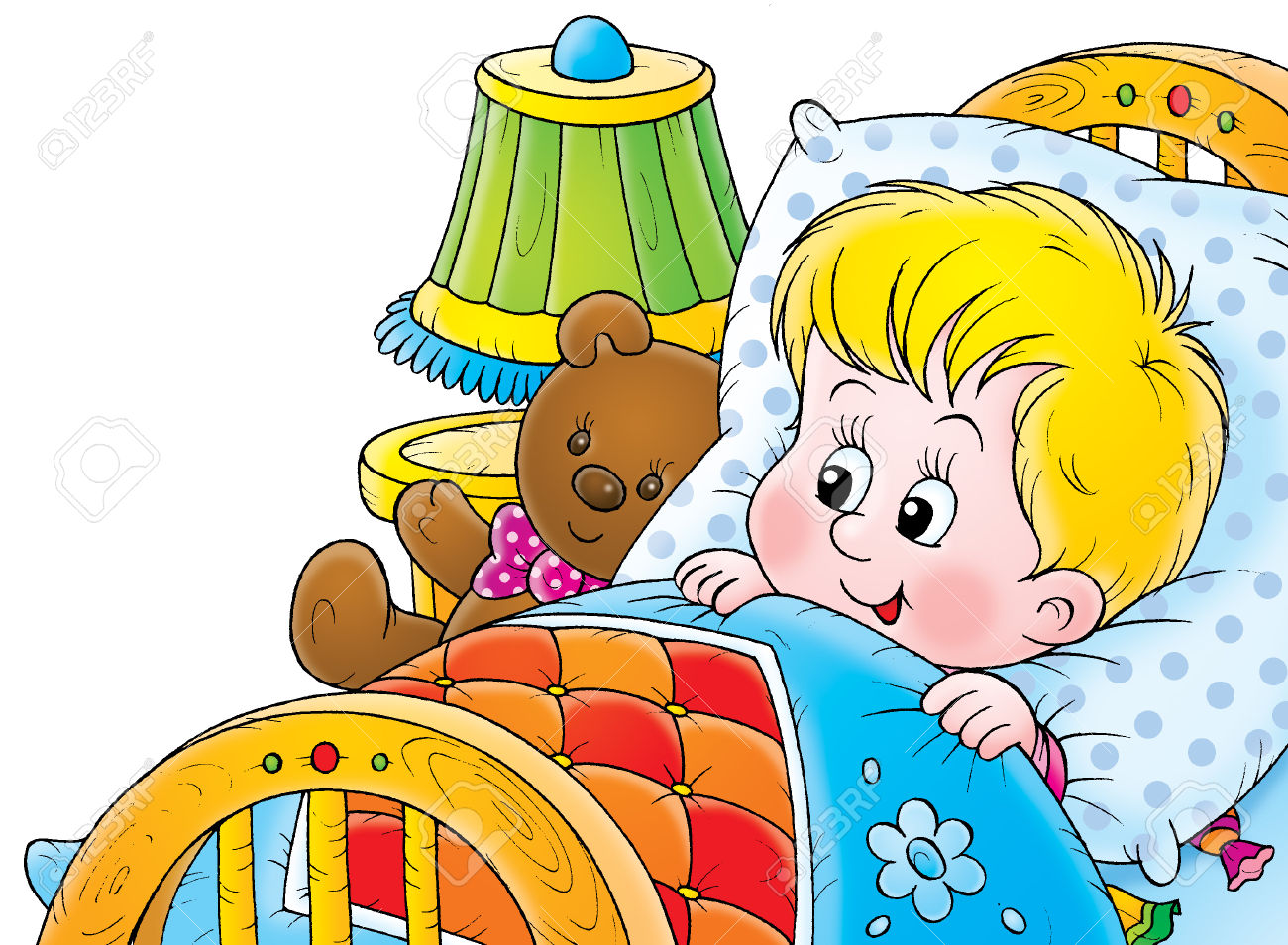 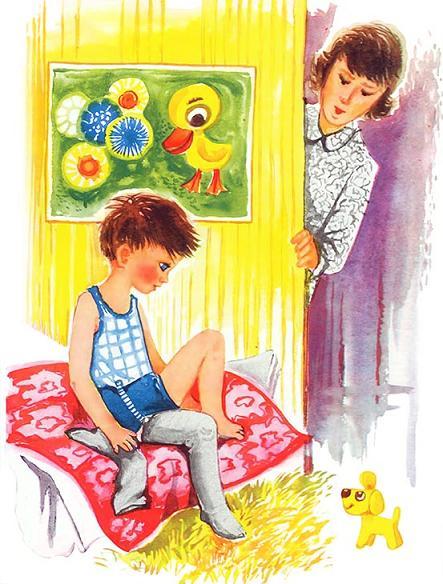 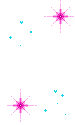 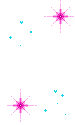 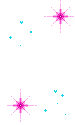 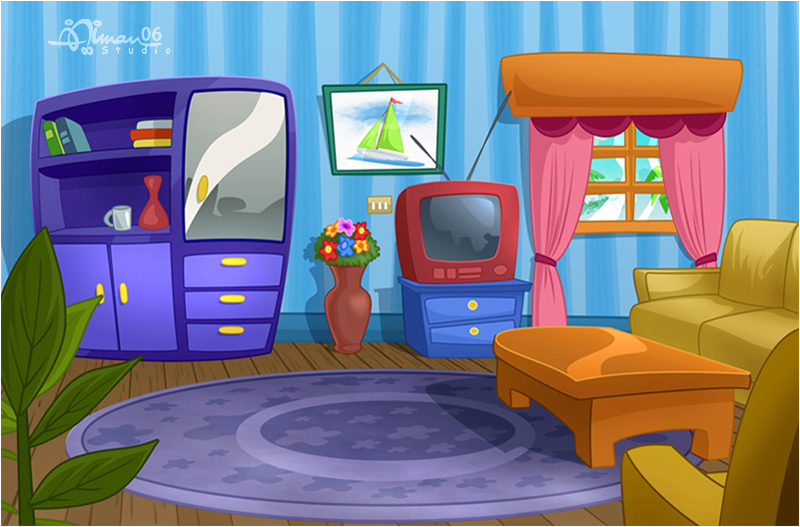 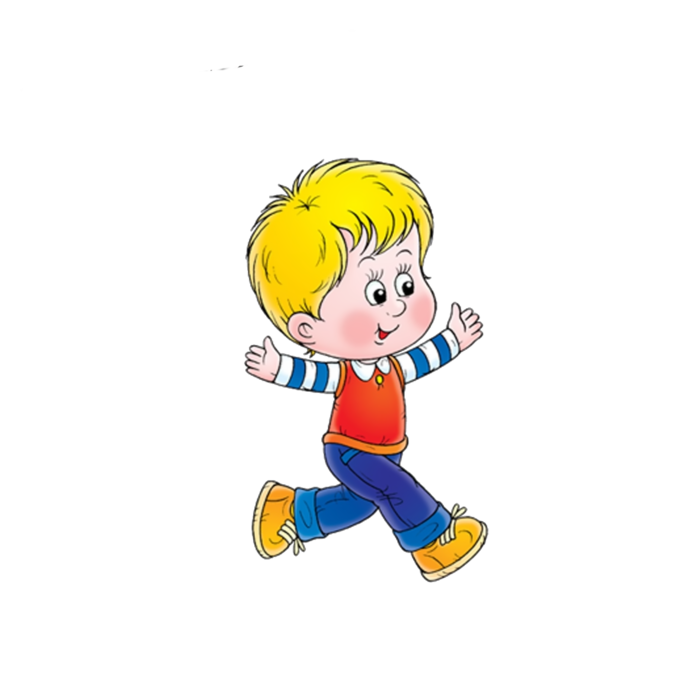 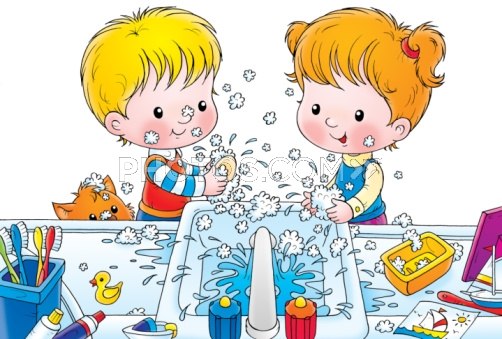 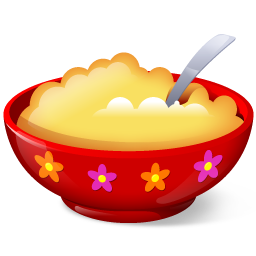 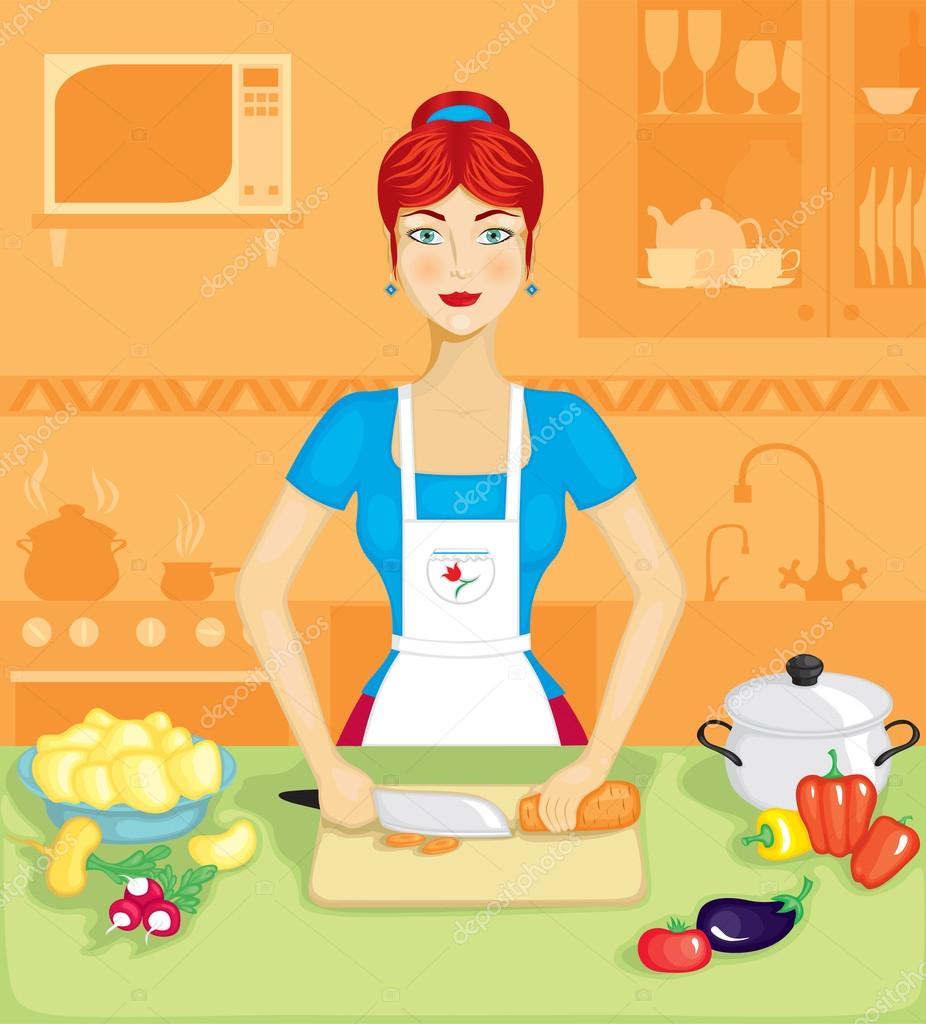 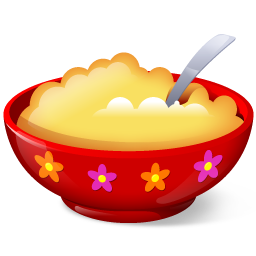 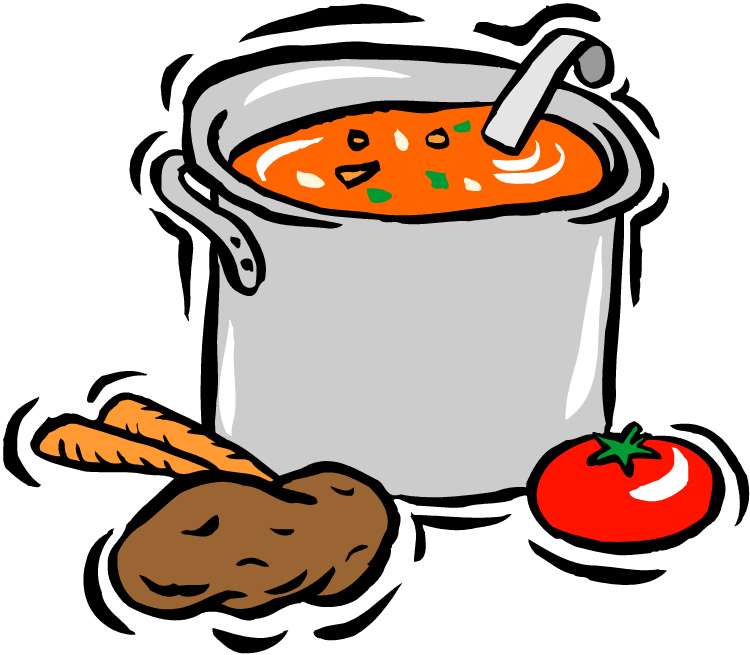 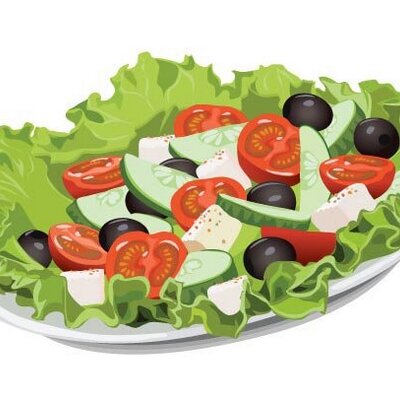 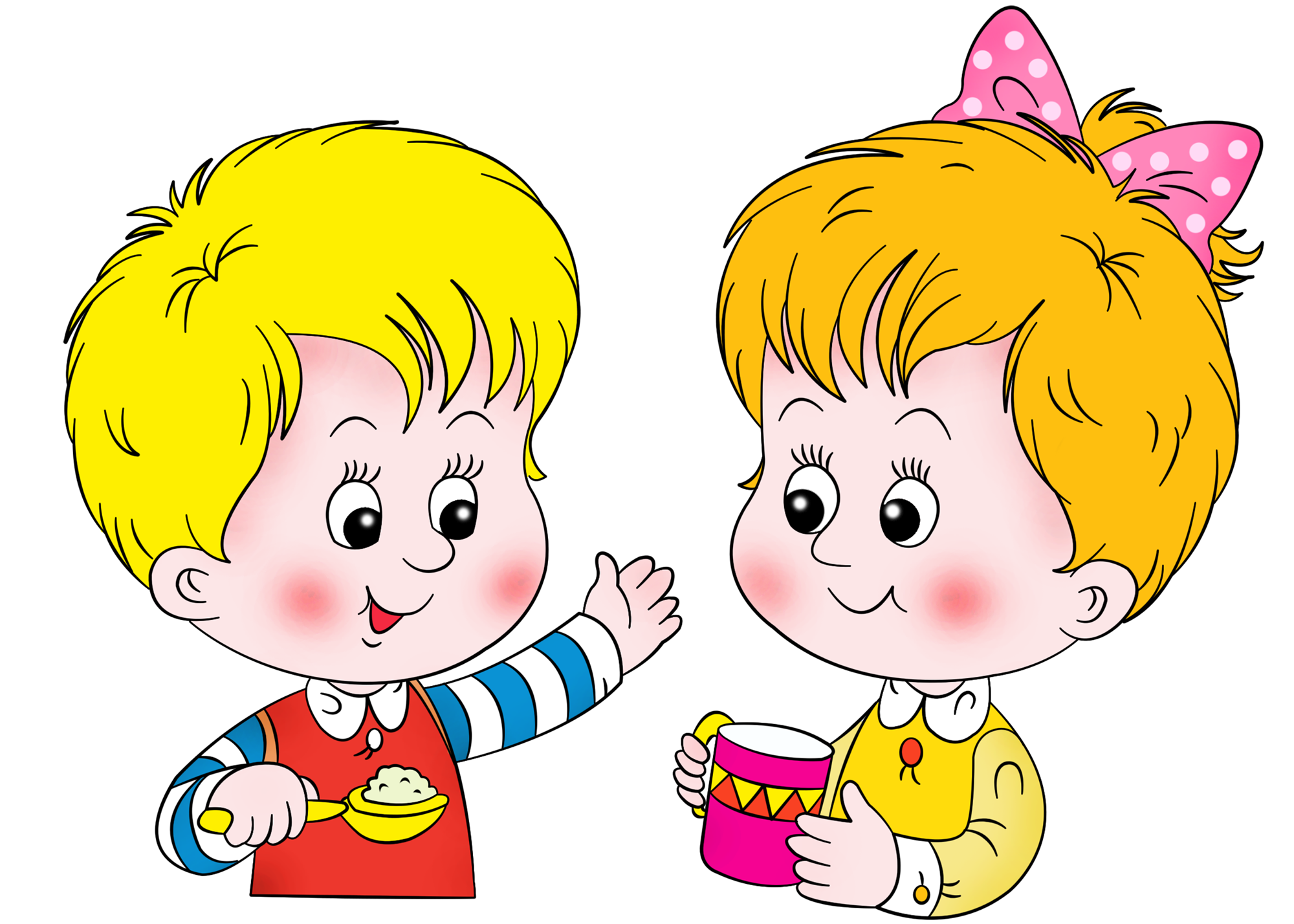 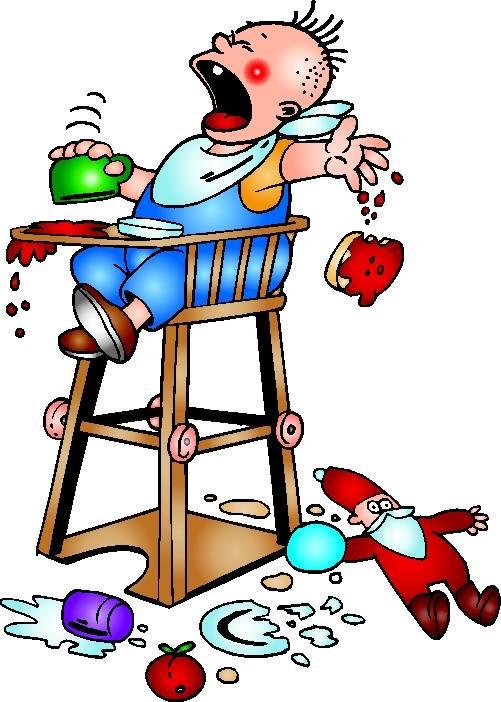 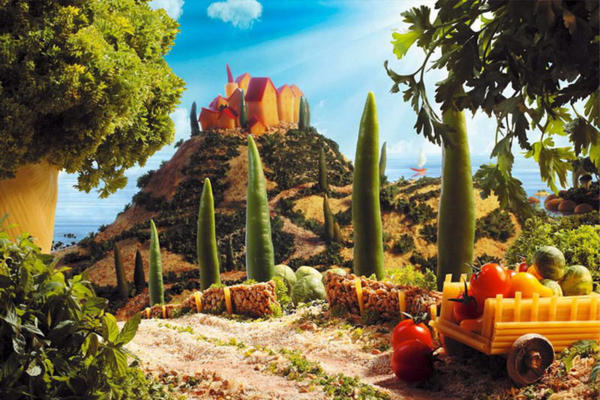 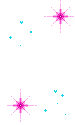 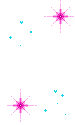 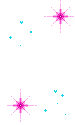 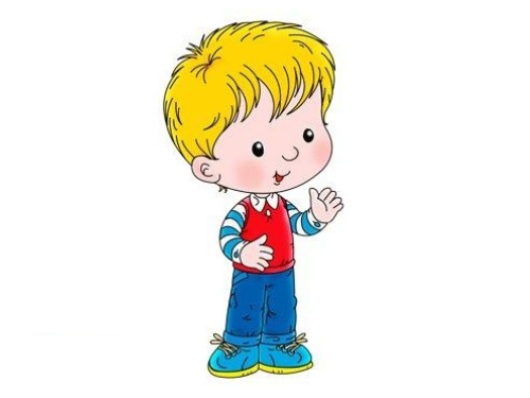 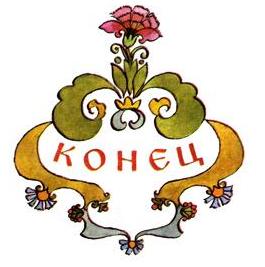 Интернет  ресурсы:
1.http://doshkolnik.ru/detskie-skazki/6810.html